Пайтян Татевик ВазгеновнаСтароминский район МБОУ СОШ №4
Цель:  Создание системы работы  по развитию интеллектуального потенциала, творческих способностей и личностных качеств каждого ученика.
Методы :
Урочная деятельность (творческие задания, проектная  деятельность, индивидуальные задания)
Внеурочная деятельность (предметные недели, подготовка к олимпиадам, конференциям, выставкам, конкурсам)
Задача
Создать атмосферу учения, при которой учащиеся совместно с учителем активно и сознательно работают, подтверждают или опровергают свои находки, высказывают новые идеи, проявляют чувства, высказывают мнение об окружающем мире.
Творческие работы в различных техниках
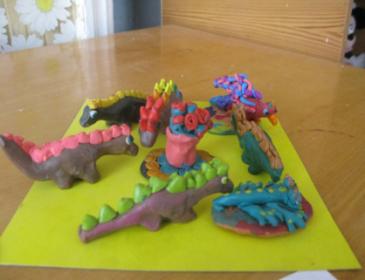 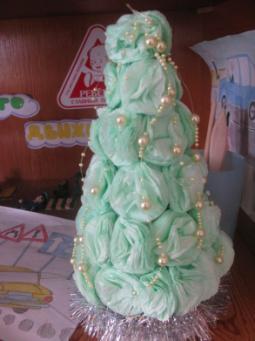 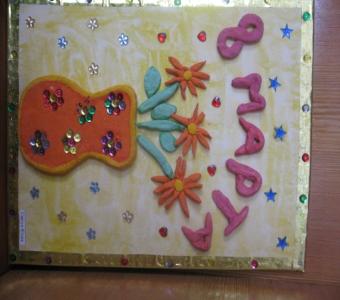 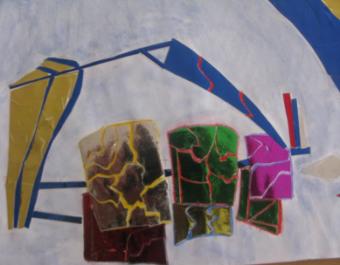 Социализация детей
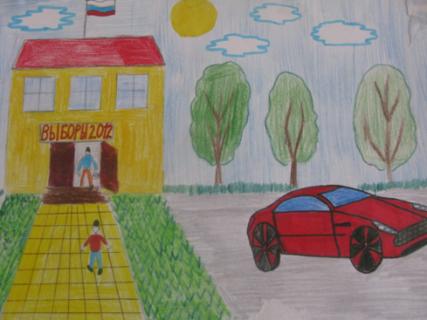 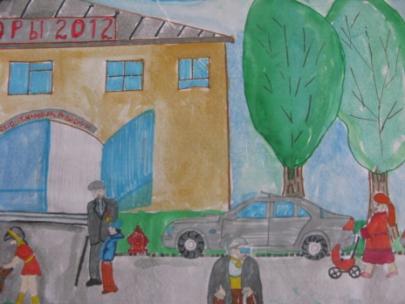 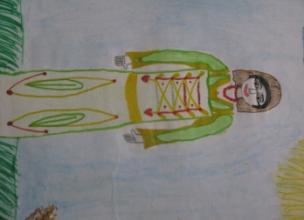 ТворчествоТалант
Индивидуальные и коллективные работы
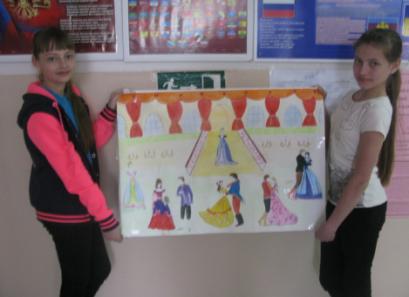 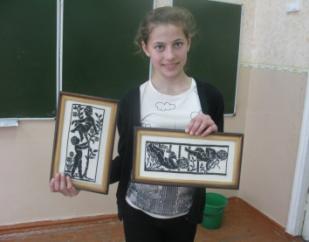 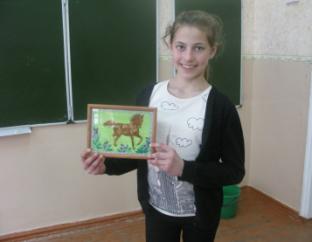 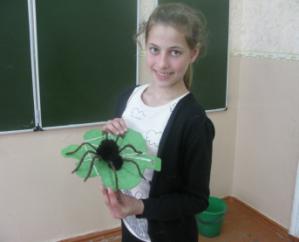 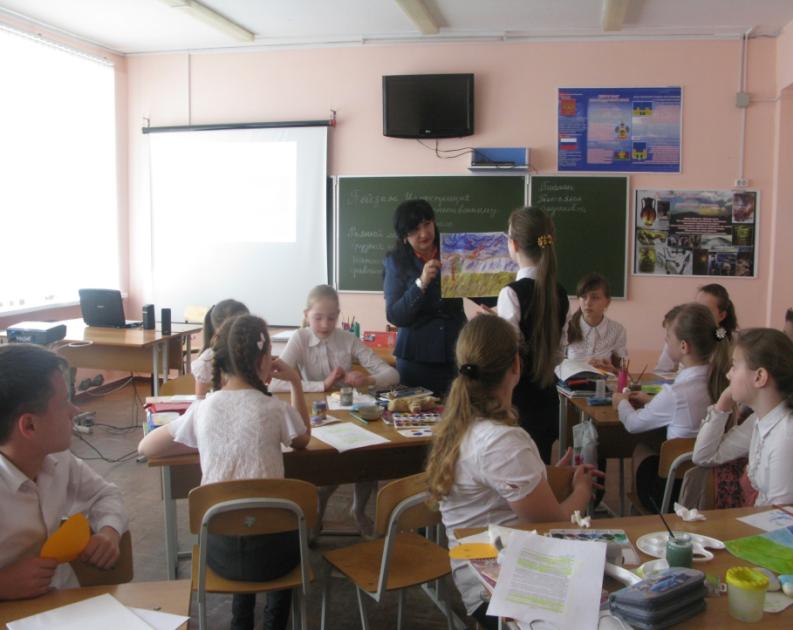 Преимущества, которые дают интегрированные уроки
1)  Совершенствуются навыки работы с художественными материалами.
2)  Развиваются ассоциативное мышление и воображение.
3)  Развивается логическое  мышление, расширяется общий кругозор учащихся.
4)  Осуществляются метапредметные связи.
Современный выпускник
компетентный
  мобильный
  конкурентоспособный
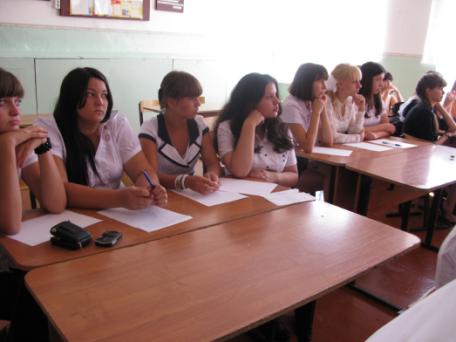 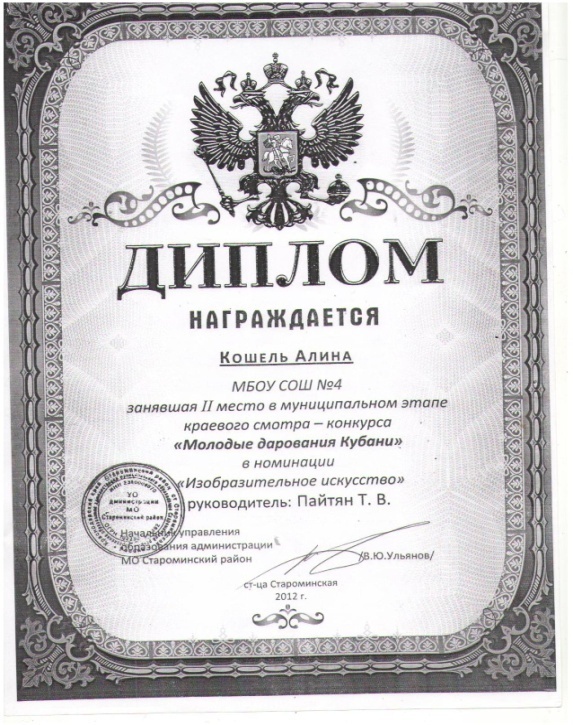 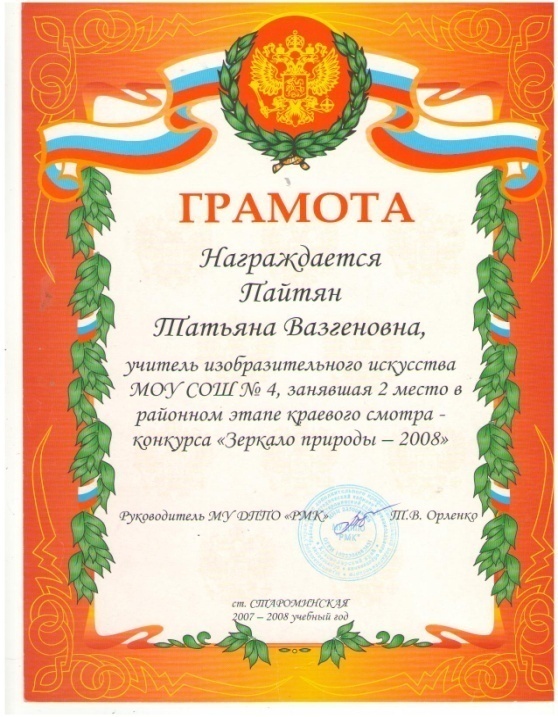 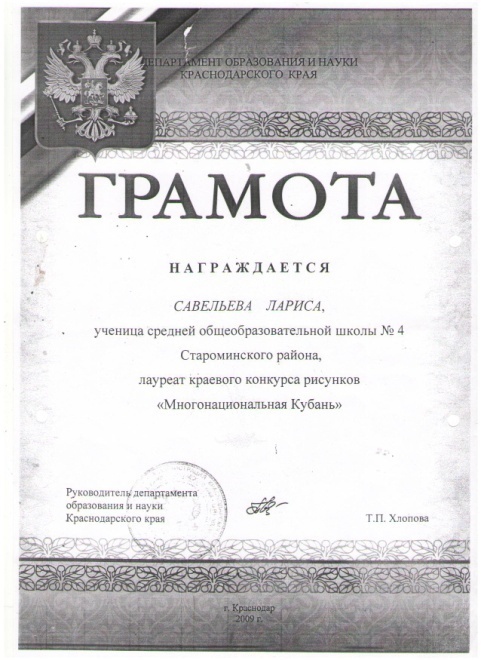 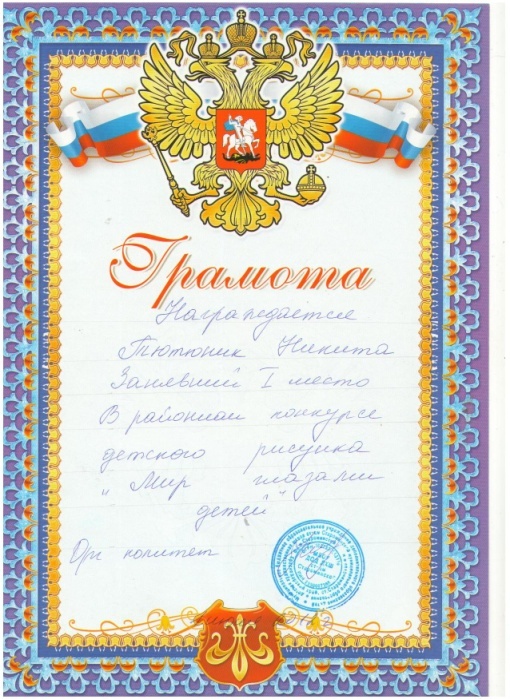 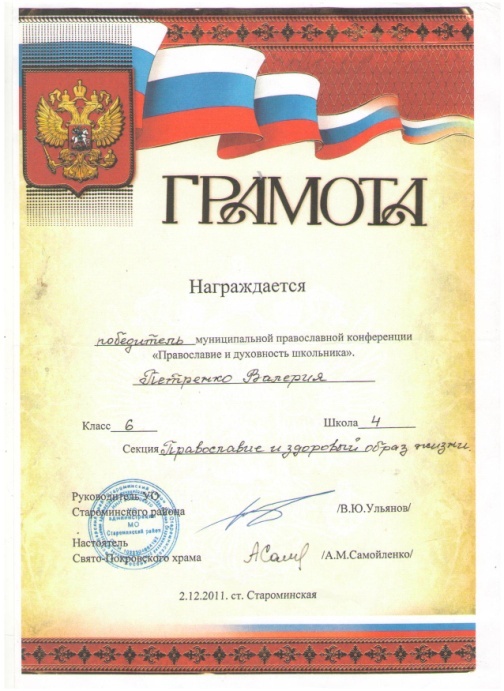 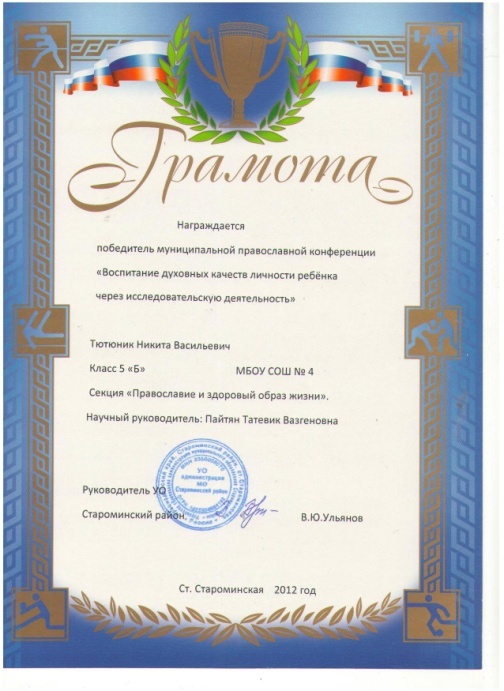 Победы в конкурсах помогаютребенку поверить в свои силы, осознать свою значимость!